Risk Factors Analysis – Identifying At-Risk Students Before They Reach Campus

April 18, 2024

	Donald Friesner, Director of Institutional Research
	
hope.edu/frostcenter
hope.edu/data
Risk Factors Analysis
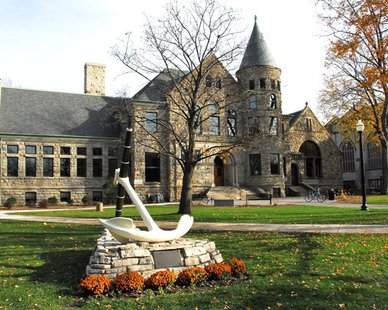 A simple method for determining students at risk for attrition before they arrive on campus
A way to measure the impact of individual risk factors
A way to measure the impact of multiple risk factors
Method
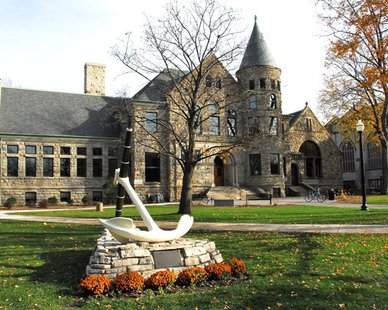 Choose a set of risk factors from literature (academic, financial, minority, first generation) 
Academic Risk Factor – A large drop-off in retention with HS GPA under 3.3
Low Income Risk Factor - Pell Eligible			
Minority Risk Factor - Minority Status			
First Generation Risk Factor - Neither Parent any College - From FAFSA	
Identify students with risk factor(s)
Track historic prevalence and impact on retention
Calculate Relative Risk
Predict future retention based on incoming class
Risk Factors Analysis
A simple method for determining students at risk for attrition before they arrive on campus
A way to measure the impact of individual risk factors
A way to measure the impact of multiple risk factors
Use
Literature indicates early intervention has the most impact
By the time a student struggles in their first year intervention is likely too late
Risk Factors Analysis identifies incoming students likely to be at risk for attrition
Gives ability to reach out to at risk students with intervention specific to their risk factor(s) BEFORE issues arise
Historic Prevalence
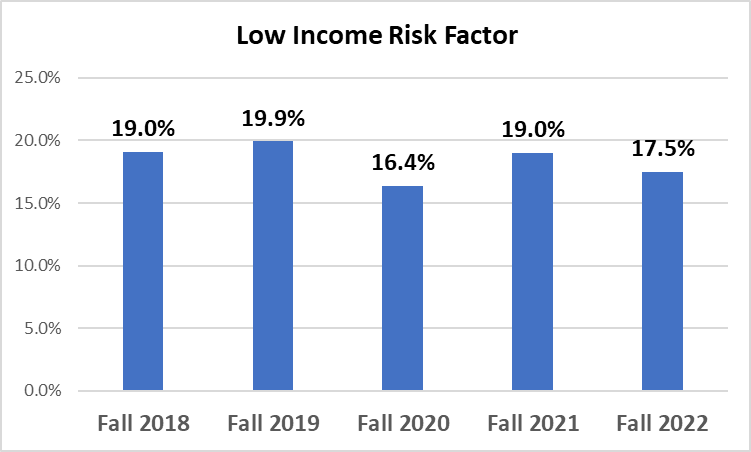 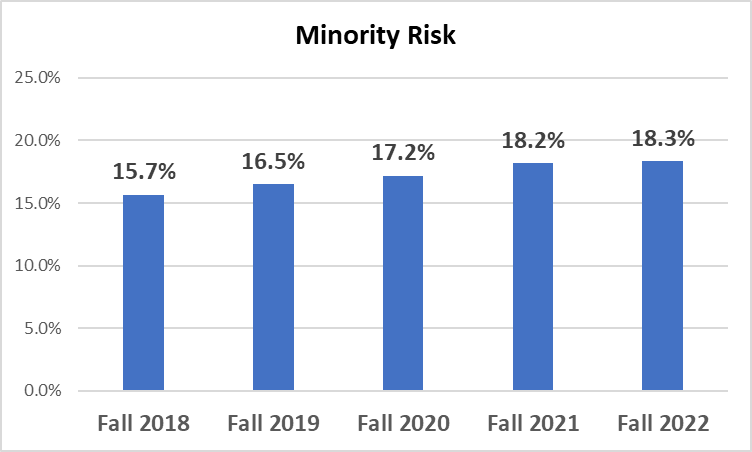 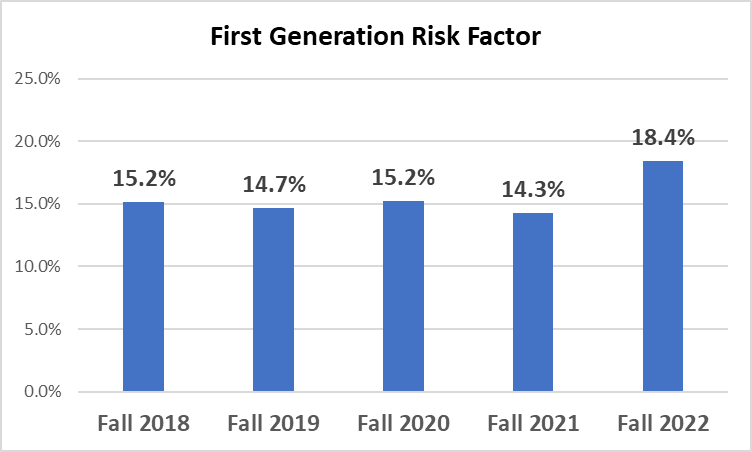 Impact of Risk Factors  - Retention Rates for Those With and Without Risk Factor
Analysis uses First Time in Any College (FTIAC) cohorts from Fall 2018 through Fall 2022
Academic Risk Factor
Source: Application   A cut off at HSGPA of 3.3 for factor
Low Income Risk Factor
Source: Financial Aid , Banner. Students who ACCEPTED Pell Grants
Minority Risk Factor
Source: Banner Student Records
First Generation Risk Factor
Source: Application
Retention by Number of Risk Factors
Note that 14.7% of the population have 2 or more risk factors (9.1%+5.0%+.6%). With an entering class of 900 students, 133 students would be expected to have 2 or more risk factors (900*.147=132.3).
A Comparison (or, how I expected it to work)
Hope College, 2018-2022 Cohorts
CMU, 2008-2012 Cohorts
“And now for something completely different…”
Monty Python
Retention and Number of Activities
Only 1-5 students per cell in these rows